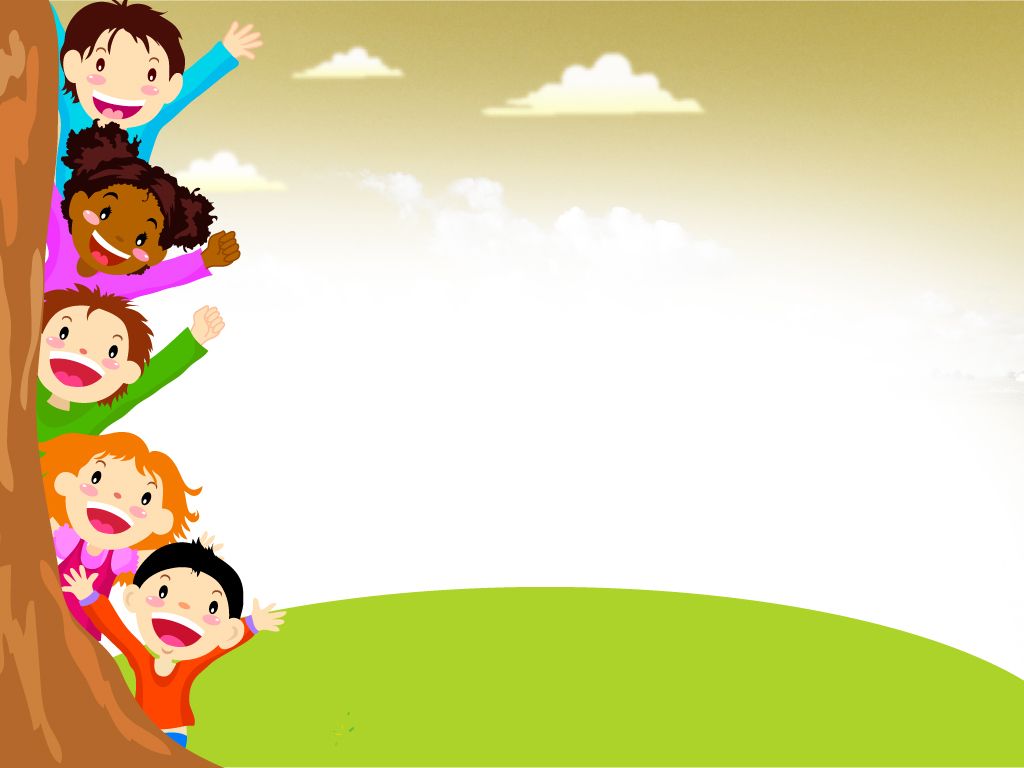 Воспитание толерантности 
у детей дошкольного возраста
МБДОУ – детский сад №184
г. Екатеринбург
Главная цель педагогического опыта:
Выявить с помощью теоретического и практического исследования наиболее эффективные условия способствующие формированию толерантного отношения детей дошкольного возраста со сверстниками и взрослыми.

Задачи, решаемые в опыте:
Анализ теоретической литературы по проблеме воспитания толерантности у дошкольника;
Определить и обосновать возрастные особенности проявления толерантного отношения у дошкольников к сверстникам и взрослым;
На основе сущностных характеристик проявления толерантности, определить показатели и уровни сформированного толерантного отношения у дошкольников;
Выявить и обосновать методы и приемы, формирующие толерантное отношение дошкольников к сверстникам и взрослым;
Обосновать и экспериментальным путем проверить комплекс методов и приемов формирования  толерантного отношения дошкольников друг к другу и взрослым.
Основные принципы:
1. Принцип субъективности. Требует опоры на самостоятельную активность ребенка, стимулирования его самовоспитания, сознательного поведения в отношениях с другими людьми.
2. Принцип адекватности. Требует соответствия содержания и средств воспитания, ориентирован на реальные отношения, складывающиеся между детьми, родителями, педагогами.
3. Принцип рефлексивной позиции. Предполагает ориентацию на формирование у детей осознанной устойчивой системы отношений к значимой для него проблеме, вопросу, проявляющихся в соответствующем поведении и поступках.
4. Принцип индивидуализации. Предполагает определение индивидуального подхода при воспитании сознания и поведения.
5. Принцип создания толерантной среды. Требует формирования в детском саду гуманистических отношений, основывающихся на праве каждого иметь своеобразное отношение к окружающей среде, самореализацию в разных формах.
Актуальность темы.
Актуальность воспитания толерантности обусловлена теми процессами, которые тревожат российское общество и мировую общественность в начале 21 века. Современный мир жесток. Жестокими стали и дети. А нормой жизни каждого человека – взрослого и ребенка – должна стать  толерантность.  Толерантность как основа новой социальной идеологии, включает такие понятия, как личность, семья, гражданственность(активная жизненная позиция), общество.
Проблема толерантности приобретает особое значение в связи с развитием в стране  инклюзивного образования, в рамках которого происходит включение детей с ОВЗ в образовательную среду и адаптация в ней. 
В течении последних лет к  нам в детский сад приходят дети с разными проблемами в развитии – от расстройств аутистического спектра до выраженной недостаточности в развитии  психических функций. Таким образом, группы практически работают по принципу интегрированных групп.
16 ноября отмечается Международный день толерантности
Инициатива проведения этого праздника принадлежит Генеральной Ассамблее ООН, которая в 1996 году предложила государствам-членам ежегодно отмечать Международный день, посвященный терпимости. 
В 1995 году ЮНЕСКО была утверждена «Декларация принципов толерантности», в ней сказано, что «Толерантность означает уважение, принятие и понимание богатого многообразия культур нашего мира, наших форм самовыражения и способов проявлений человеческой индивидуальности… Толерантность - это обязанность способствовать утверждению прав человека, демократии и правопорядка».
«Толерантность» означает
В испанском языке оно означает способность признавать отличные от своих собственных идеи и мнения;
Во французском – отношение при котором допускается, что другие могут думать или действовать иначе, нежели ты сам;
В английском – готовность быть терпимым, снисходительным;
В китайском – позволять, принимать, быть по отношению к другим великодушным;
В арабском – прощение, снисходительность, мягкость, милосердие, сострадание, благосклонность, терпение, расположенность к другим;
В русском – способность терпеть что-то или кого-то (быть выдержанным, 
выносливым, стойким, уметь мириться с существованием чего-либо, кого-либо).
ОСНОВНЫЕ ЧЕРТЫ ЛИЧНОСТИ
Комплекс методов и приемов, способствующих формированию толерантности у детей дошкольного возраста.

Личный пример педагога; 
Психогимнастические, игры;
Сюжетно-ролевые игры;
Беседы на уровне внеситуативно - личностного общения;
Чтение художественно литературы;
Драматизация;
Рассматривание и обсуждение картин;
Просмотр мультфильмов;
Продуктивные виды деятельности;
Релаксационные методы;
Работа с родителями.
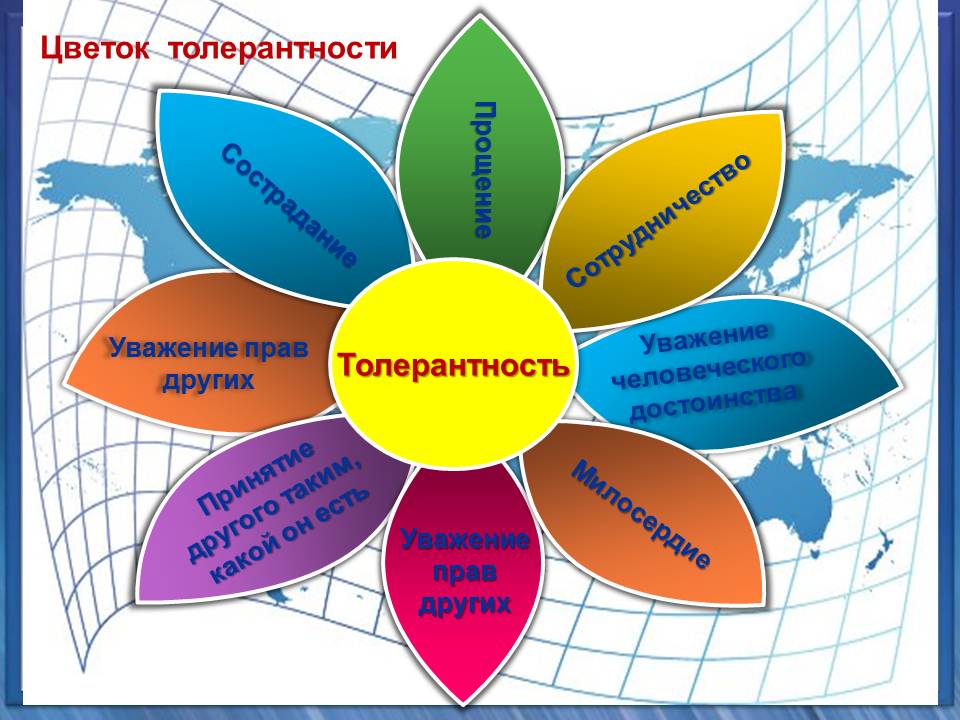 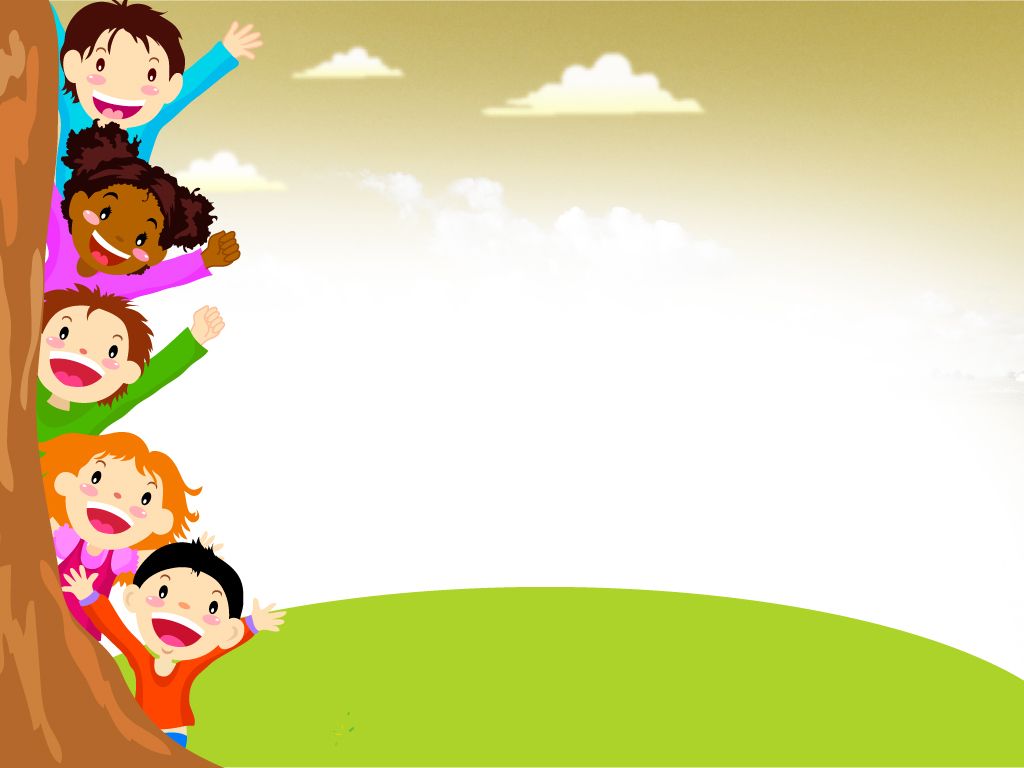 Спасибо за внимание